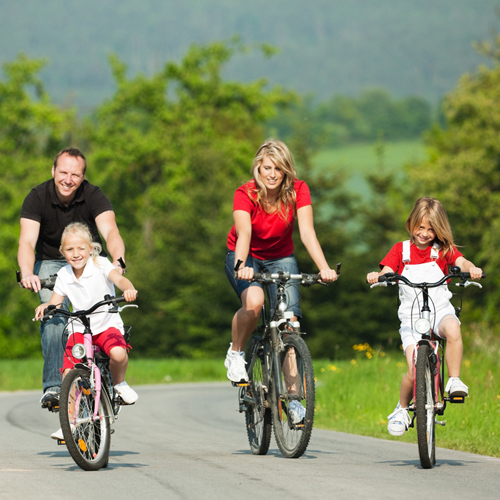 Bicycles in the Netherlands.
The history of the Dutch bicycles.
7 benefits of cycling
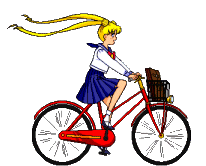 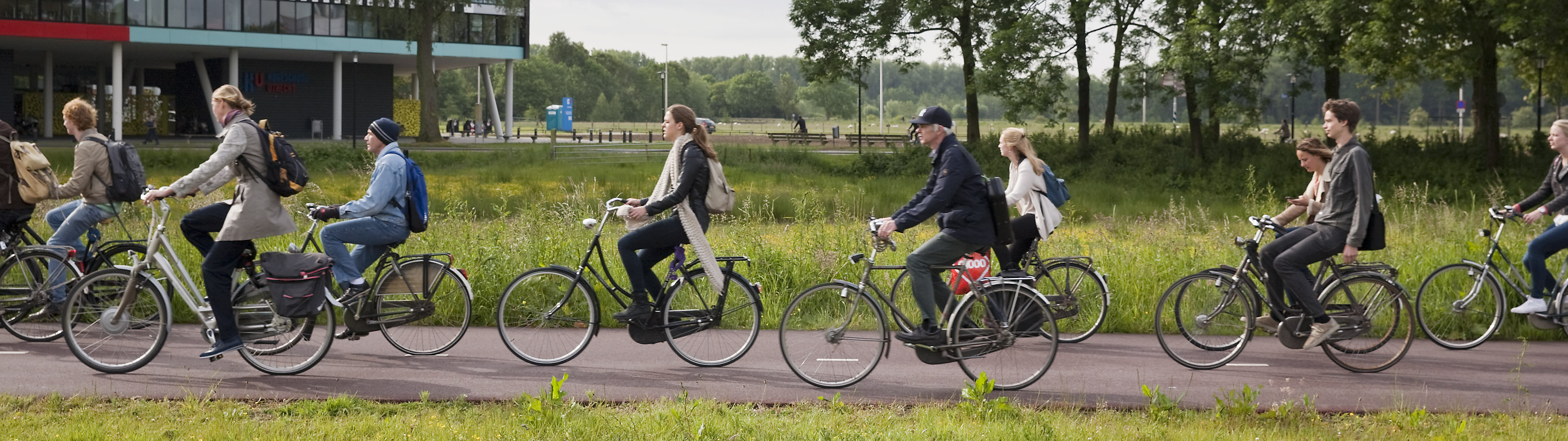 handy
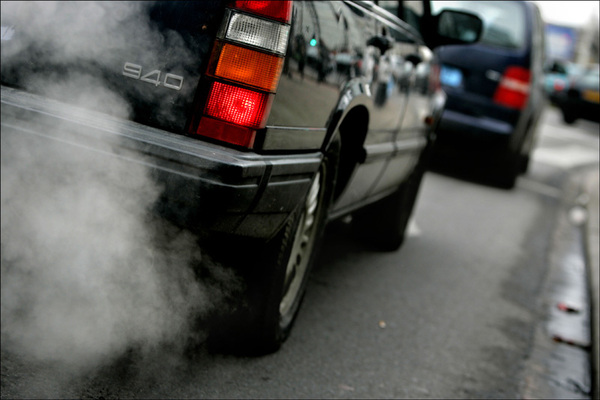 Environmentally
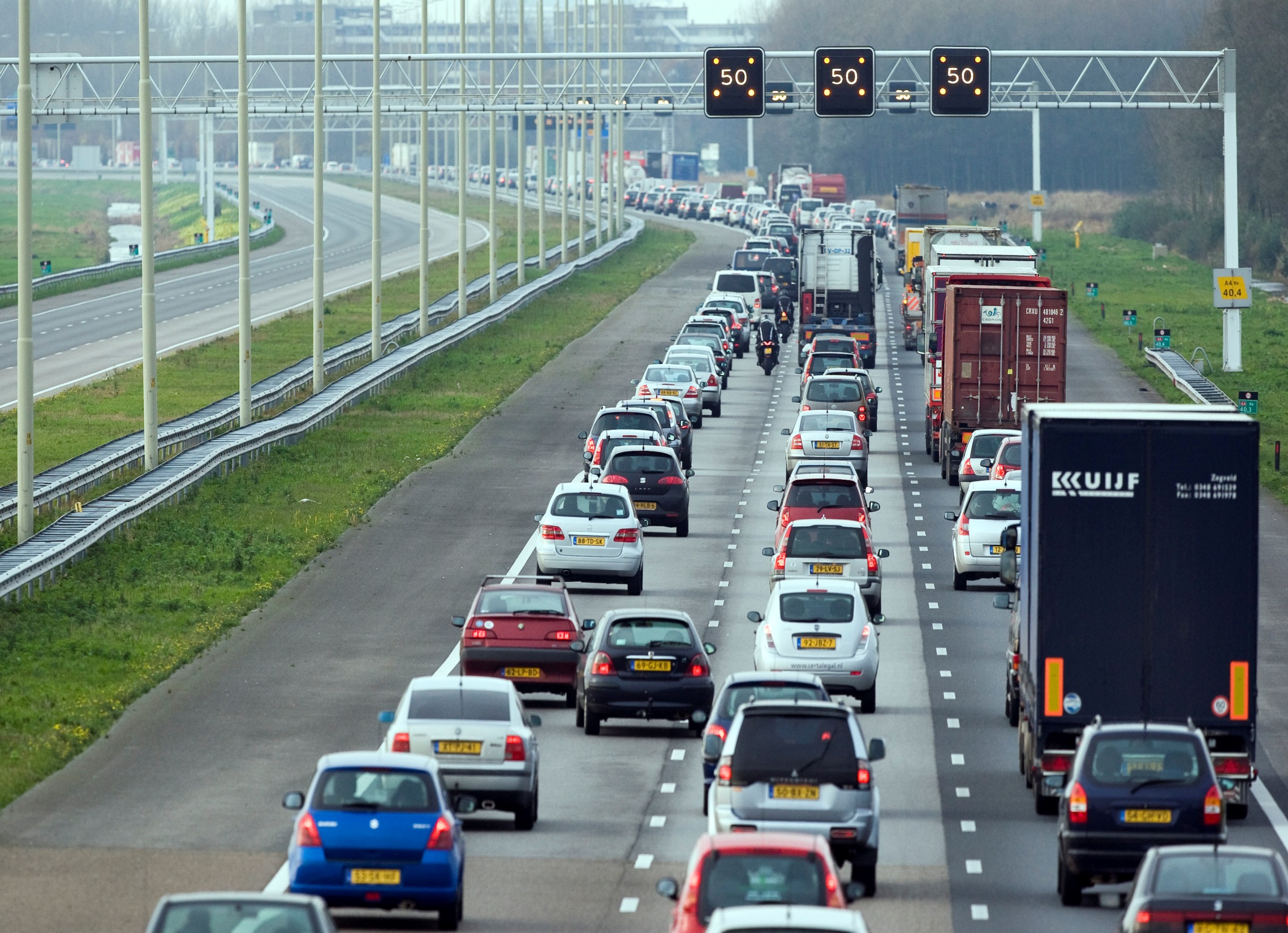 Traffic jam
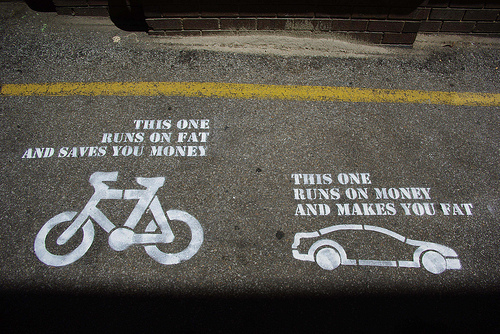 Healthy
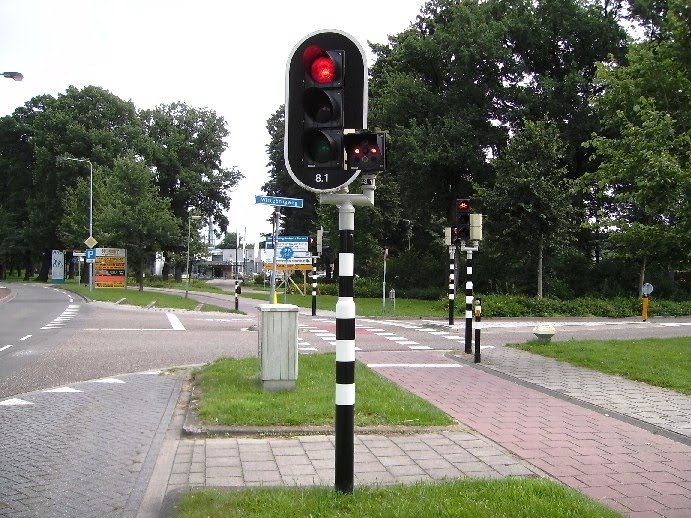 opportunities
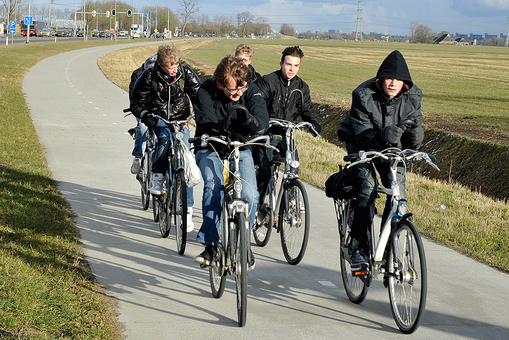 cosy
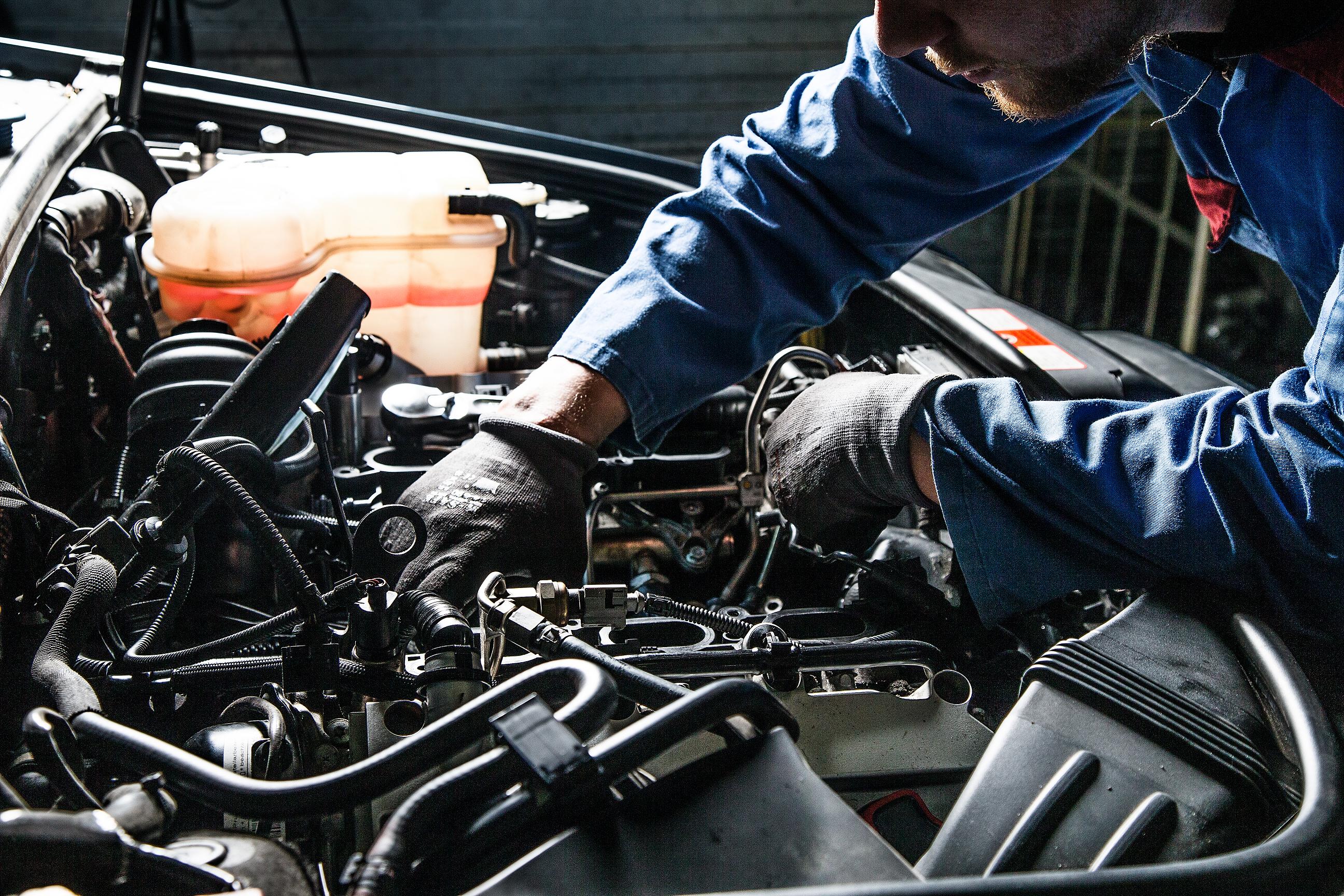 Save money
An interview with a bicycle dealer.Can you tell me something about your bicycle shop?
53 years ago. 
Renovation.
Busy days and quiet days.
Summer season and winter season.
Secondhand bike.
How does it work when you change your bike?
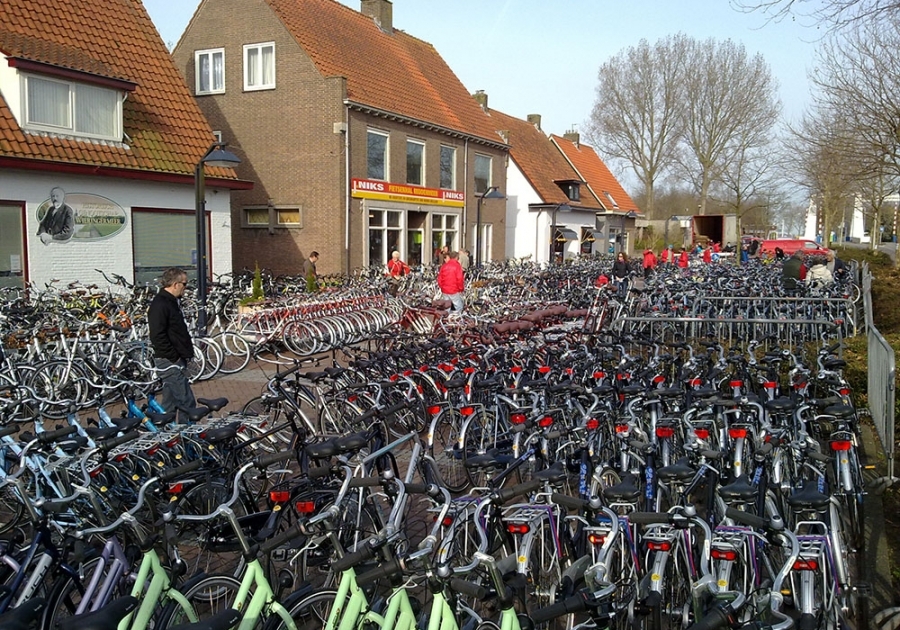 The job:
They have 12 employees 
During the vacation they also have students working in the shop

Repair work
Office work
Transportation 
testing bicycles
the supervisor
City bikes
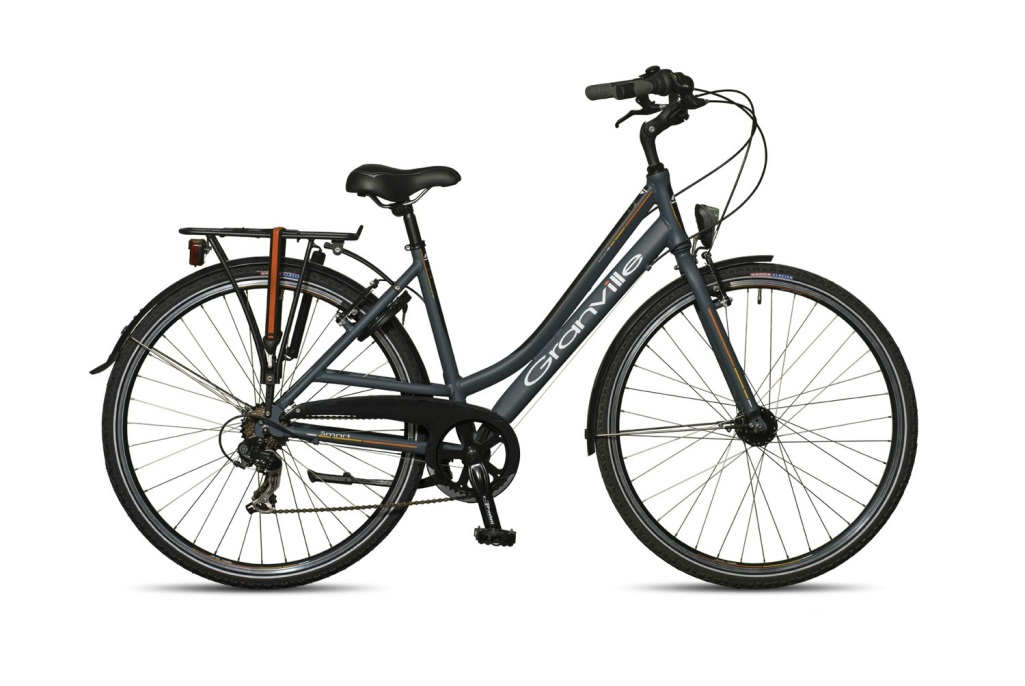 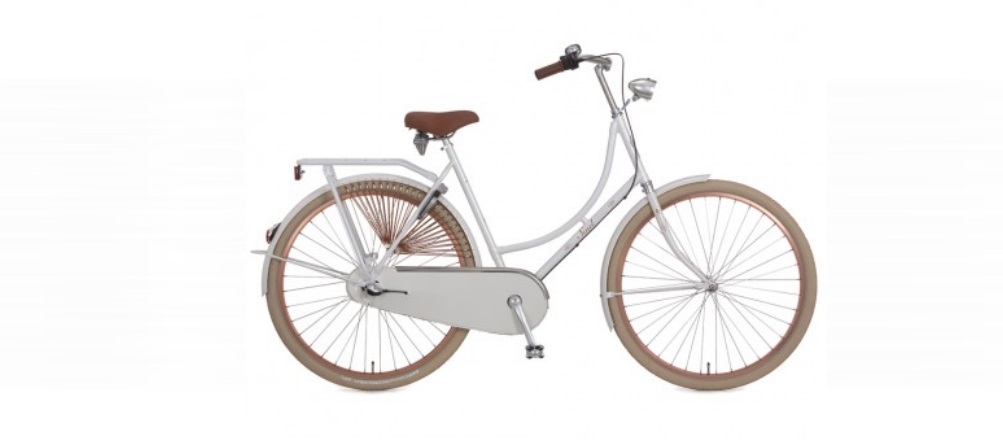 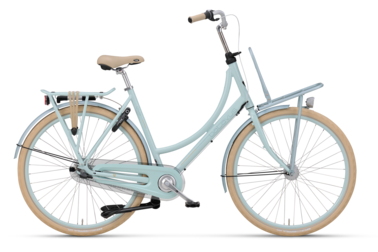 Sport bikes
BMX



Race bike
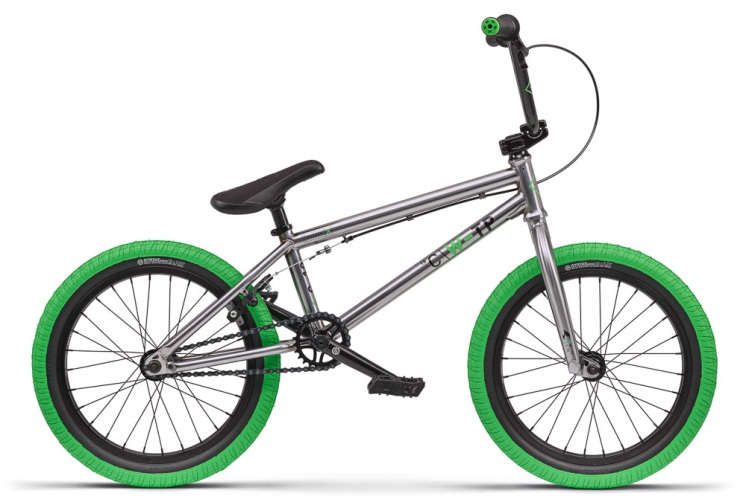 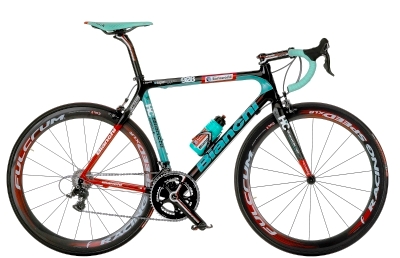 Other types of bicycles
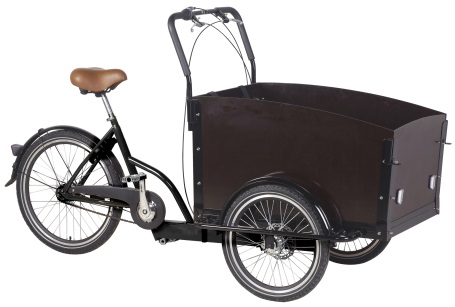 Carrier bike

Electric bike

Tandem

Tricycle
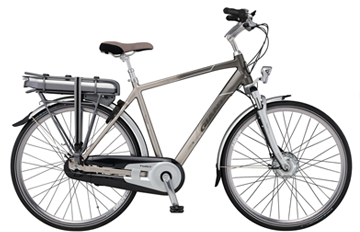 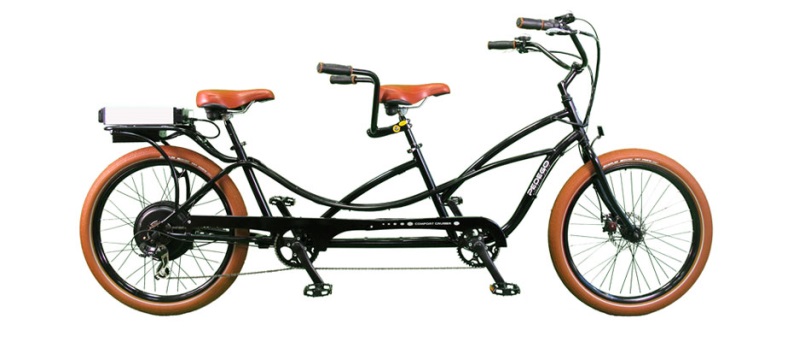 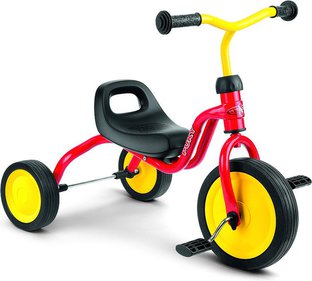 Other types of bicycles
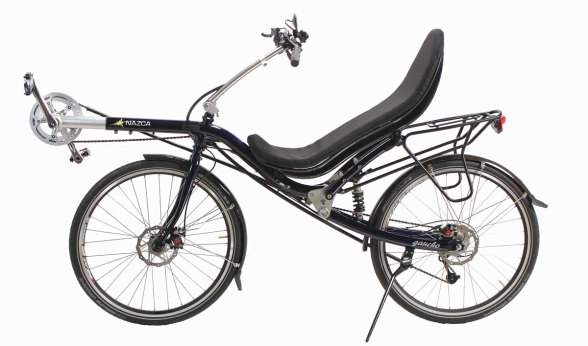 Recument bike

Uncycle

Pedal boat

Folding bike
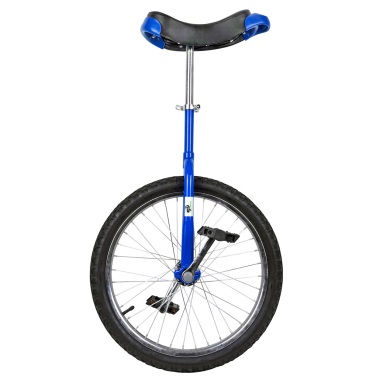 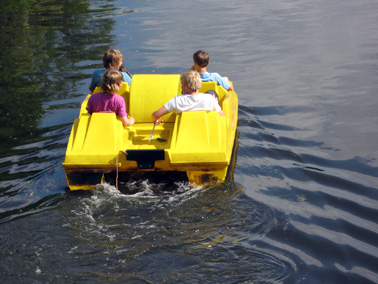 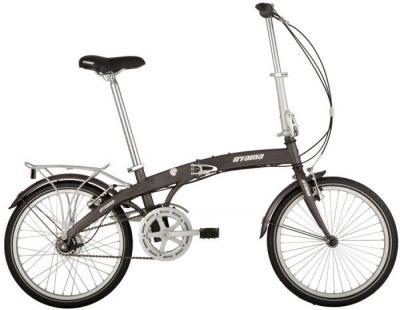 Why are there so many different types of bicycles?
Different goals
Popular
Young and old
Matching bicycles
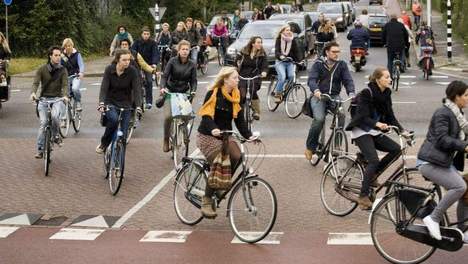 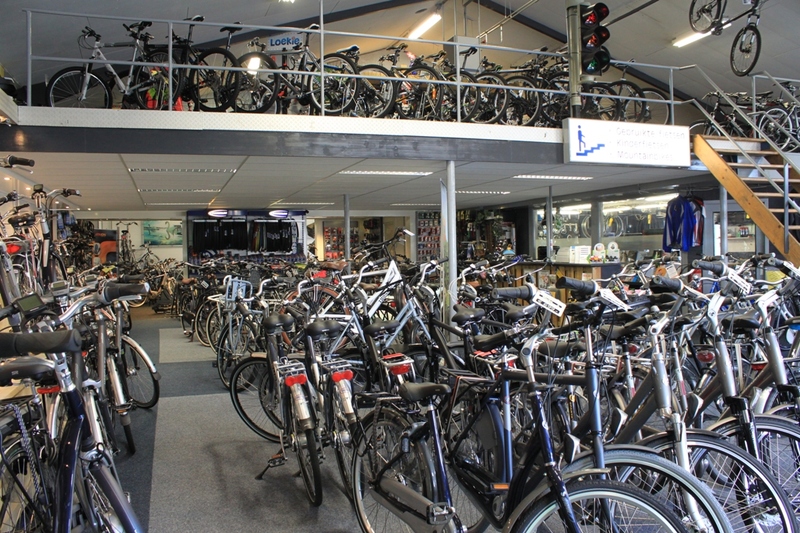 Which bicycle brands are from the Netherlands?
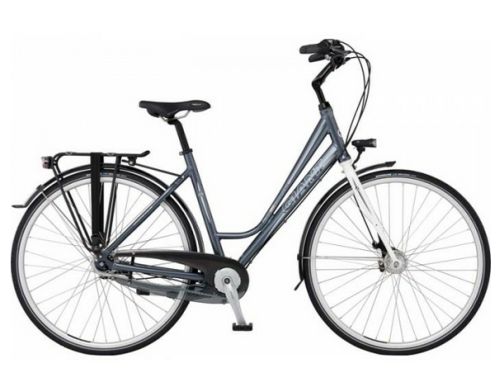 Gazelle
Sparta
Koga
Batavus
montego
Which bicycle brands are famous all over the world?
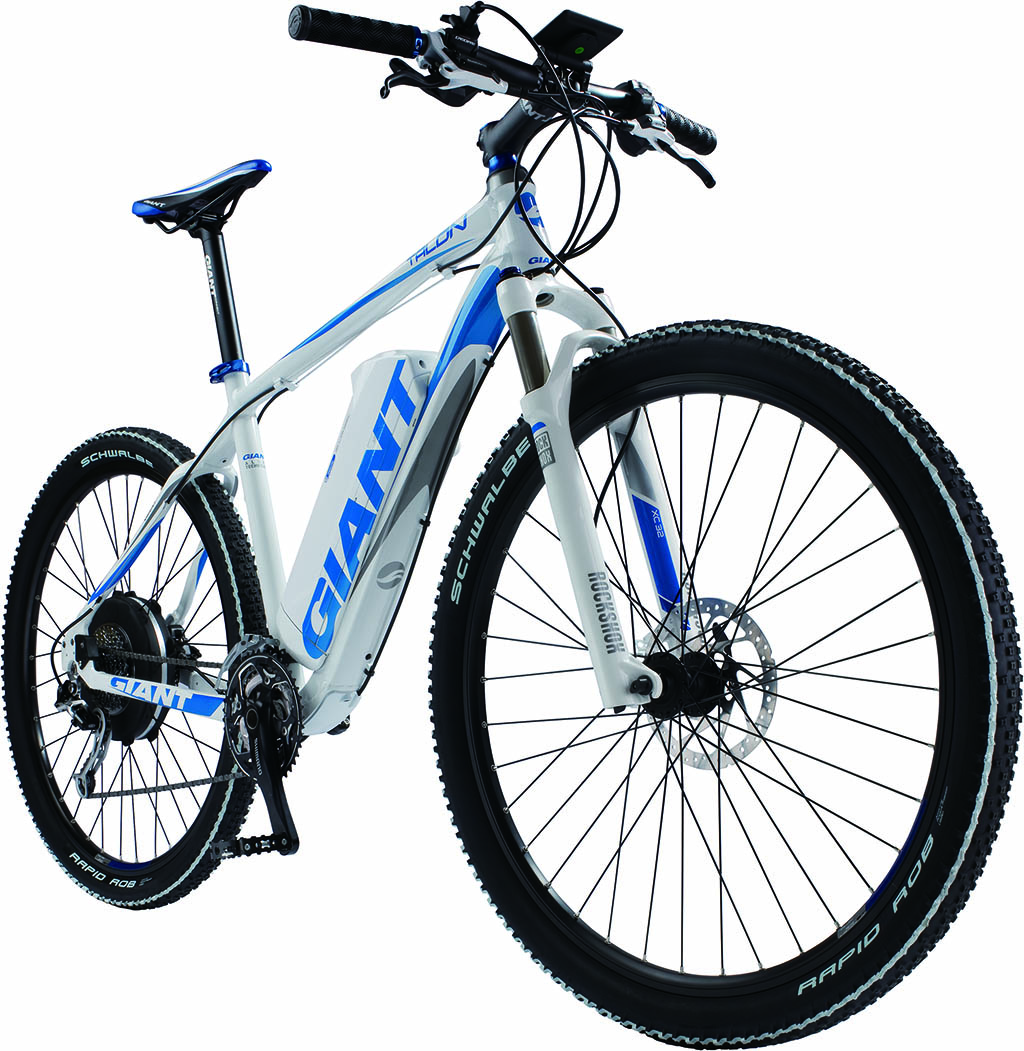 Connondale
Trek
Giant
Cervelo
How many bicycle brands exist?
There are at least 500 bicycle brands in the world
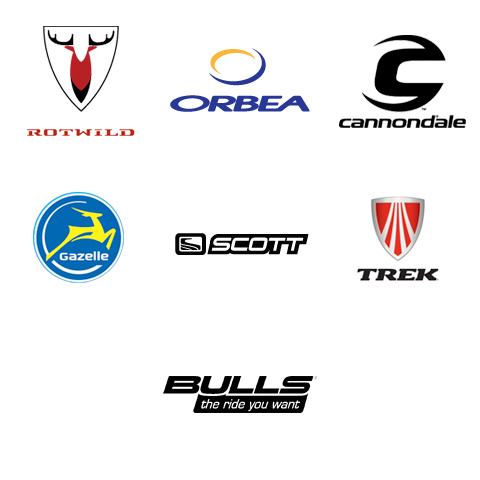 Are all the bicycles also made in the Netherlands?
Most of the bicycle dealers buy the bicycle parts all over the world and assemble all the parts in their workshop
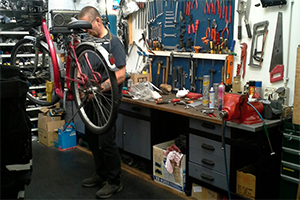 Best Dutch cyclist.
Joop Zoetemelk is the best Dutch cyclist. 
He is 69 years old.
He won the first big round in 1979.
[Speaker Notes: Joop zoetemelk is the best Dutch cyclist. He is 69 years old]
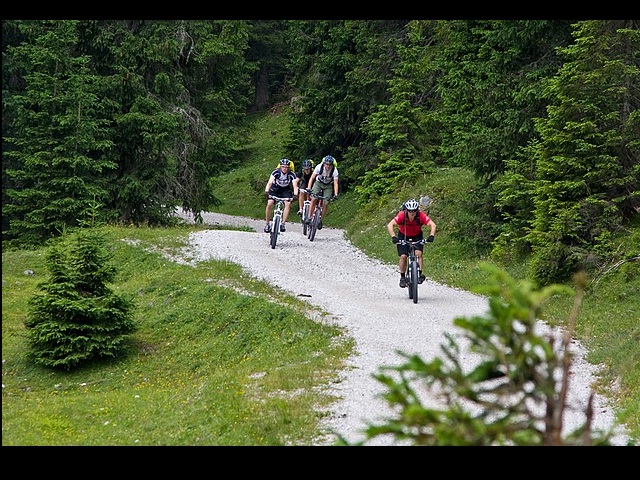 [Speaker Notes: In many countries in Europe, you often have to cycle at the road or at the sidewalk. Also in Romania, I saw on the internet.]
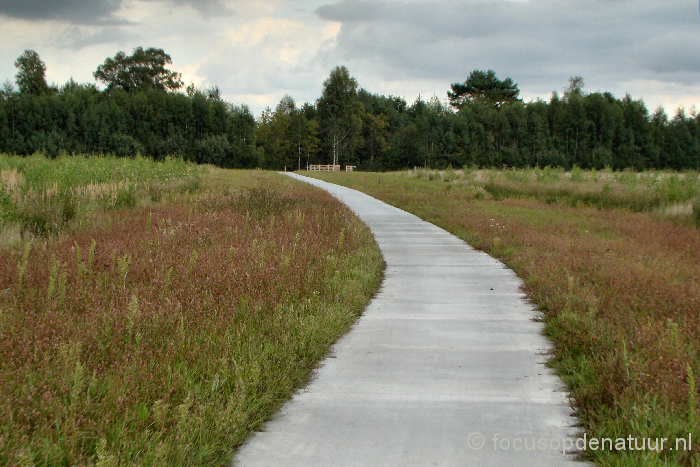 [Speaker Notes: But in Holland there are so many people who cycle. So there are almost everywhere cycle paths. In the nature they are very simple.]
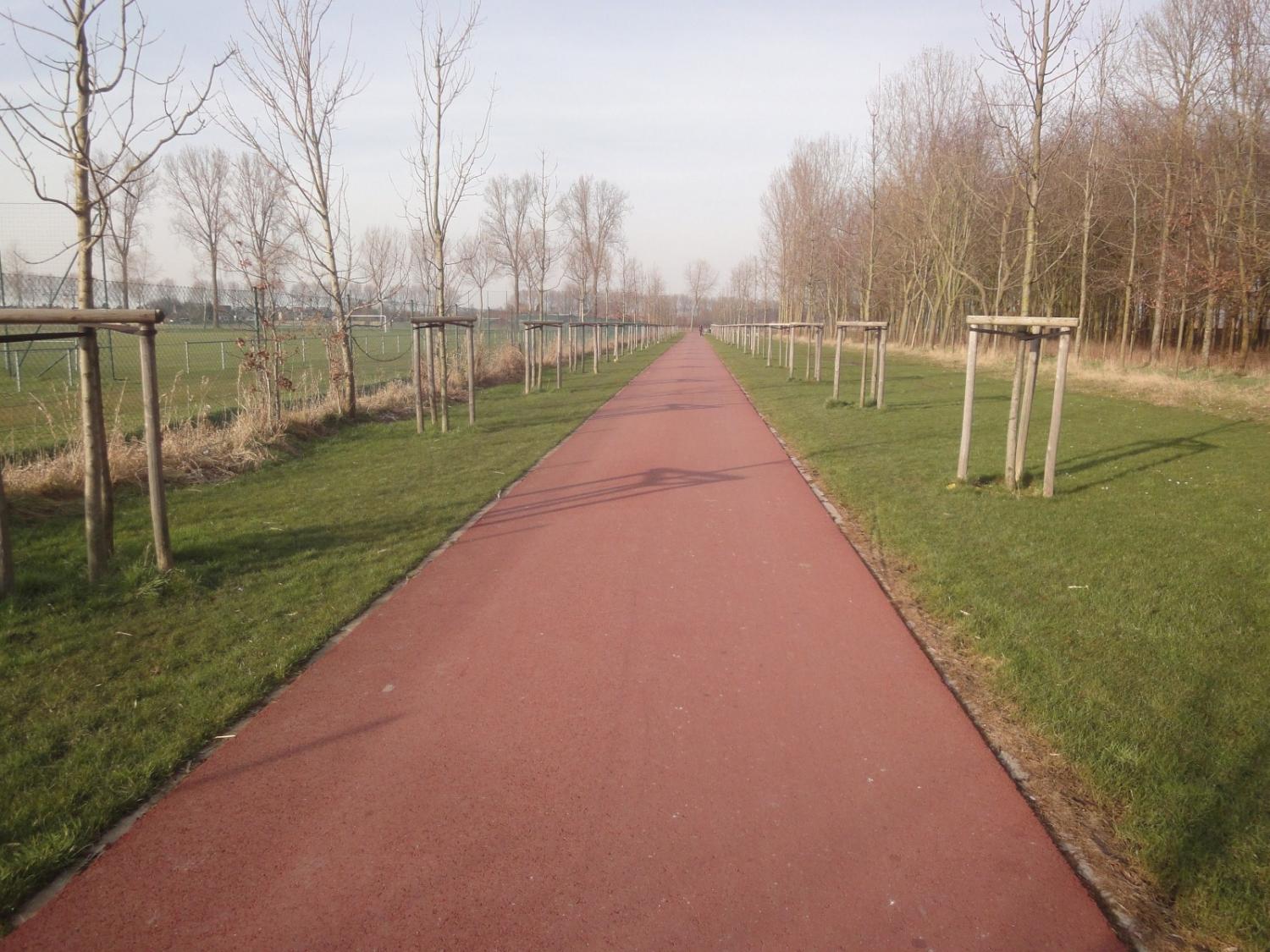 [Speaker Notes: Mostly they are made of little stones, broken shells or asphalt.]
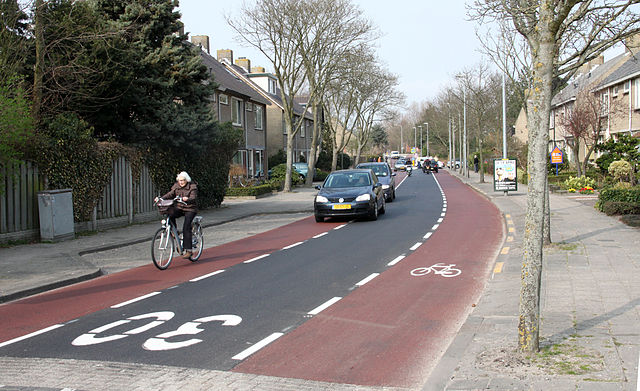 [Speaker Notes: In the city they are made of asphalt or tiles. In most cases there is a special cycle path. Sometimes it’s on the same road as the one for cars. Then there are stripes to seperate it from the part for the cars. And you can see the picture of a bike on it.]
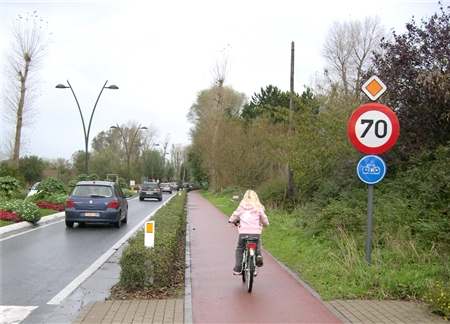 [Speaker Notes: And sometimes it’s seperate from the road with a piece of grass with trees or something like that. The most cycle paths are red or sometimes black.]
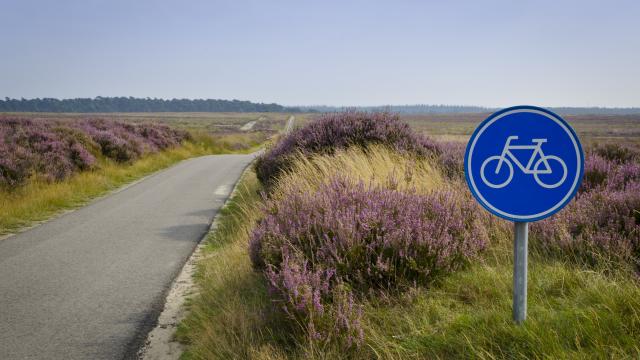 [Speaker Notes: There are blue road signs with a bike on it beside the path.]
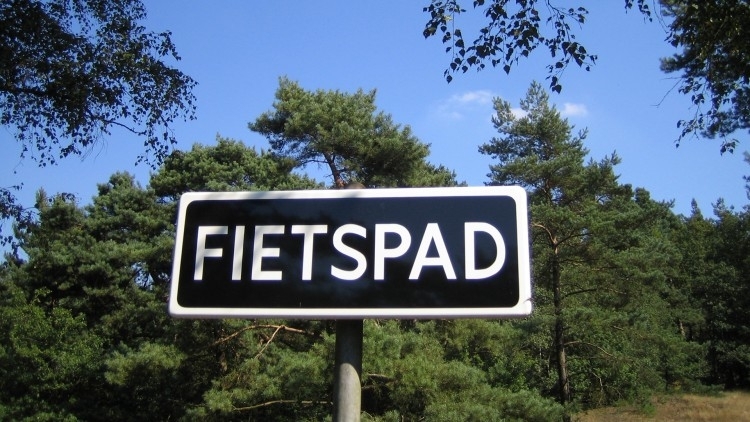 [Speaker Notes: Or with the word cycle path in Dutch on it.]
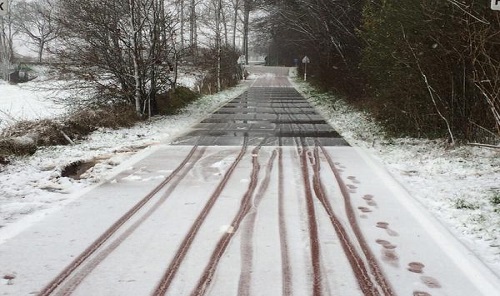 [Speaker Notes: At the moment, people are busy with an experiment for heated cycle paths.]
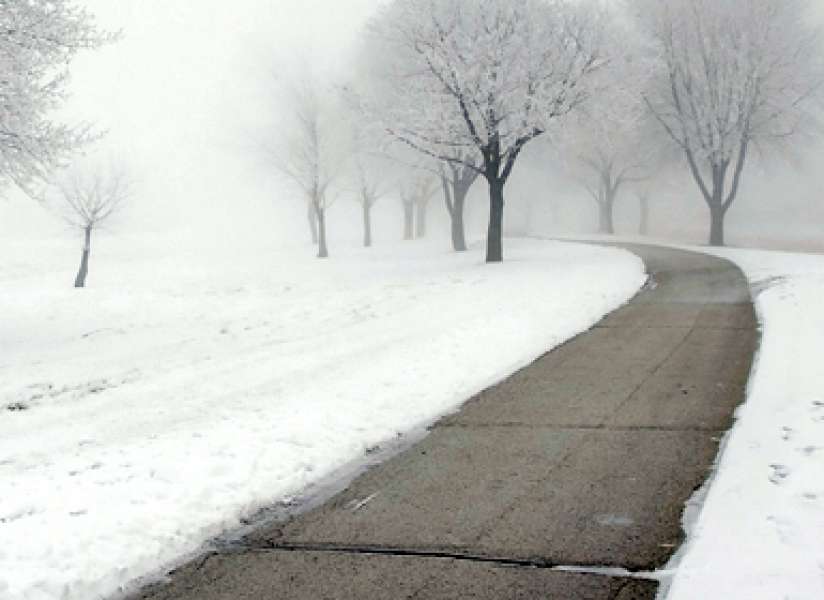 [Speaker Notes: It’s really handy, because when it’s snowing, the snow will melt right away .]